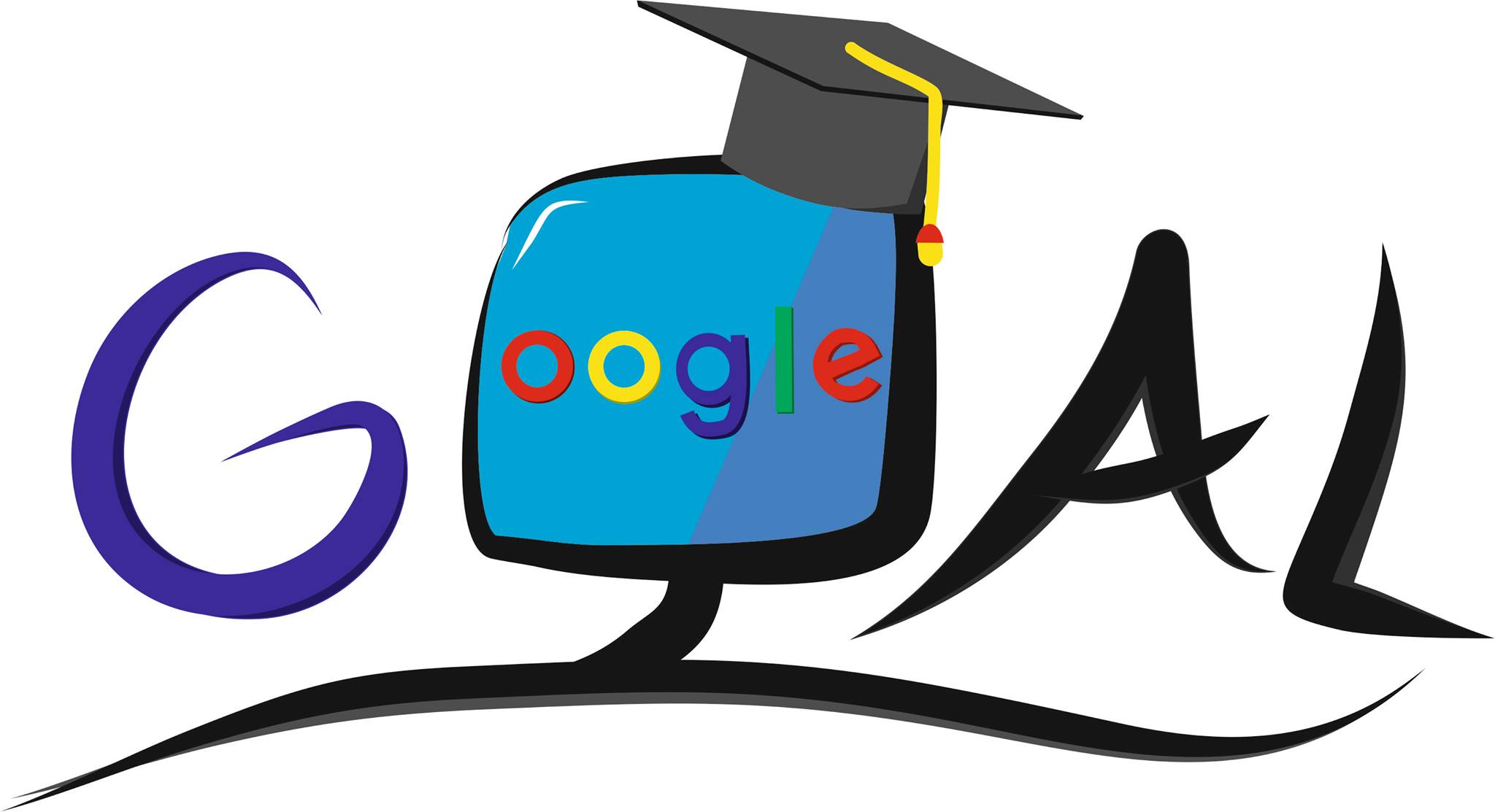 Apps for Learning
NWRC March 2019
Key apps:
Google – 		you should have a Google account
Google Drive – 	use to keep all your files in 1 place, 				available anywhere you can get the 				Internet – go to https://goo.gl/Q6b2aJ
Google Maps - 	Find places, clip maps, annotate
Youtube - 		Post recordings, activities, examples
NWRC March 2019
Key apps:
Padlet			brainstorming, collating, sharing
Thinglink 			Annotated images, links to 					other digital resources
Screencastomatic	record screen activity, make video
Mentimeter		get feedback from students
NWRC March 2019
Web addresses:
Padlet			www.padlet.com 
Thinglink 			www.thinklink.com 	
Screencastomatic	https://screencast-o-matic.com/
Mentimeter		www.mentimeter.com - teachers
				www.menti.com – students
NWRC March 2019
Key apps:
Padlet			brainstorming, collating, 					sharing
Thinglink 				
Screencastomatic		record screen activity, make 				video
Mentimeter		get feedback from students
Youtube
NWRC March 2019
Activity 1 – Padlet
Pick a colleague from another country
Create a Padlet that tells their story:
Photo
Recording of them introducing themselves and saying where they are from
Google Map of their school location and home location
Share the link to the Padlet with the person
NWRC March 2019
Activity 2 – Thinglink, group work

Get a photo of the school group
Create a new Thinglink resource using this photo
Add school logo
Have a link from each person on the photo, to the Padlet telling the story about them
NWRC March 2019
Activity 3 – Thinglink, group work

Add School story, created using Adobe Spark, to the Thinglink, linked from the school logo
When you have completed the Padlet email the link for it to the person who the Padlet is about